The
Talk
Talk
Me
The
What
What?
You
Practice Talk
YOUR TALK!
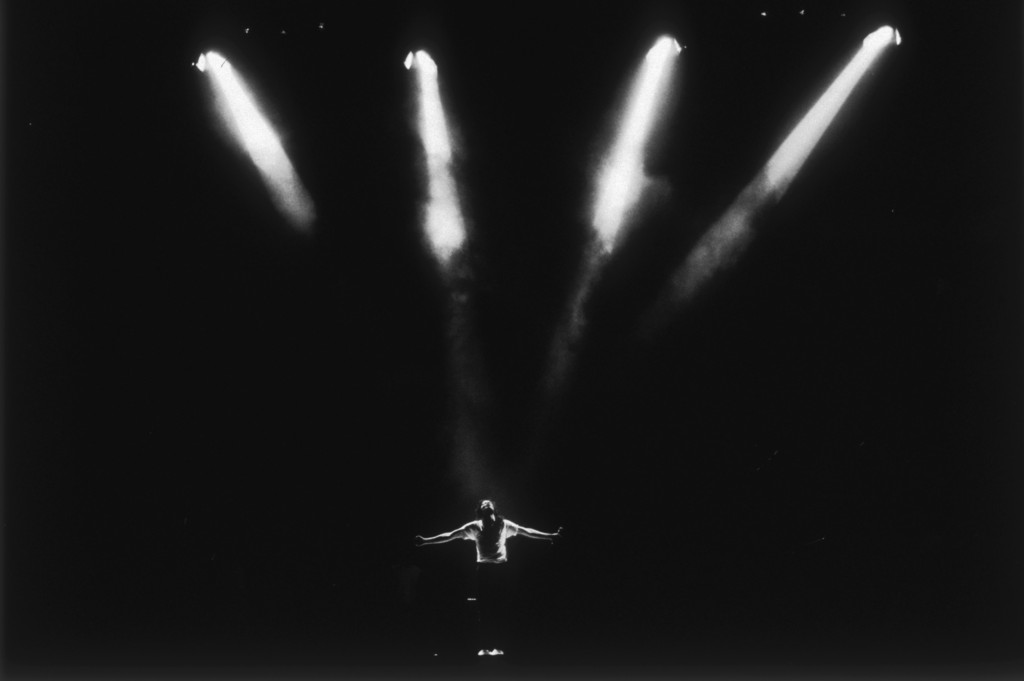 CHI
Talk
CHI
Talk
MIT
Talk
CHI
Talk
MIT
Talk
IBM
Job
CHI
Talk
MIT
Talk
IBM
Job
Tufts
Job
CHI
Talk
MIT
Talk
IBM
Job
Tufts
Job
Practice Talk
YOUR TALK!
PREP
YOUR TALK!
PREP
YOUR TALK!
1
2
3
4
5
6
7
YOUR TALK!
Nerves
[Speaker Notes: In a prefect world – you could just memorize the whole thing]
PREP
YOUR TALK!
THINKING
NO THINKING
Nerves
[Speaker Notes: In a prefect world – you could just memorize the whole thing]
Nerves
Cats/Porn
[Speaker Notes: In a prefect world – you could just memorize the whole thing]
Cats/Porn
Difficulty Level
Time
[Speaker Notes: In a prefect world – you could just memorize the whole thing]
Cats/Porn
Your Talk
Difficulty Level
Time
[Speaker Notes: In a prefect world – you could just memorize the whole thing]
PREP
YOUR TALK!
Prep
Prep
YOUR TALK!
Prep
Practice Talk
Prep
YOUR TALK!
Prep
Practice Talk
Prep
YOUR TALK!
Story
Prep
Practice Talk
Prep
YOUR TALK!
Story
1
2
3
1
2
3
Point
What was that talk about?
________________
!
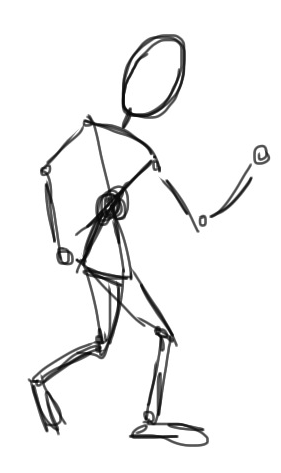 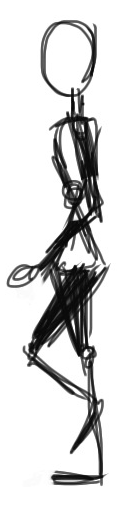 1
2
3
Point
1
2
3
Point
Point
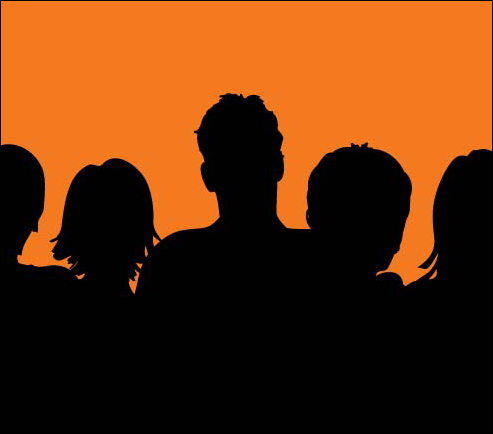 Point
Audience
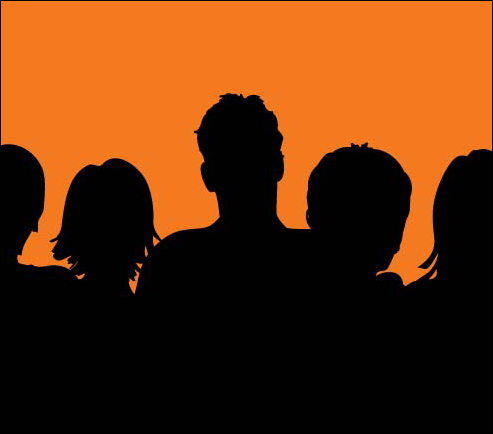 Point
Audience
Data Mining
Data structures
Point
Run time complexity
Doctor visits
Filling prescriptions
Point
Death by Excel
1
2
3
Point
Point
1
2
3
Point
1
2
3
1
2
3
1
2
3
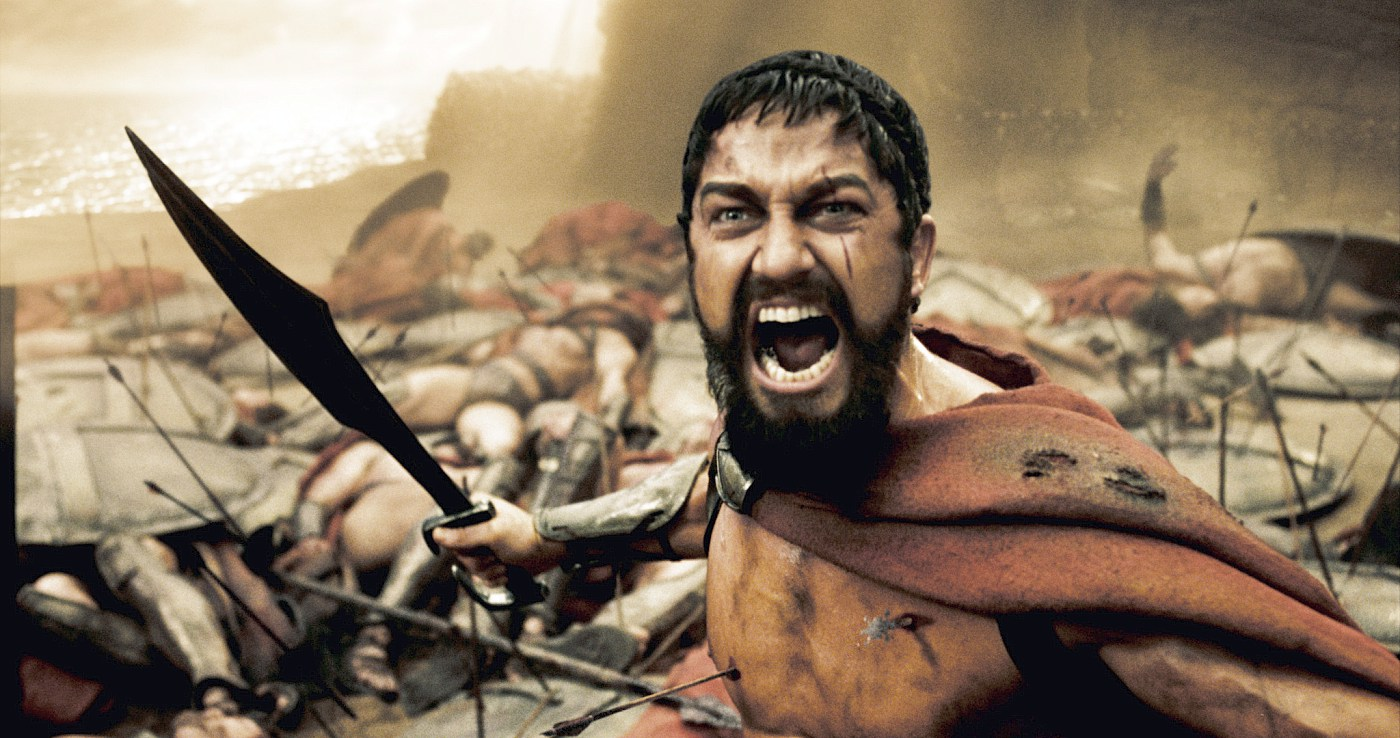 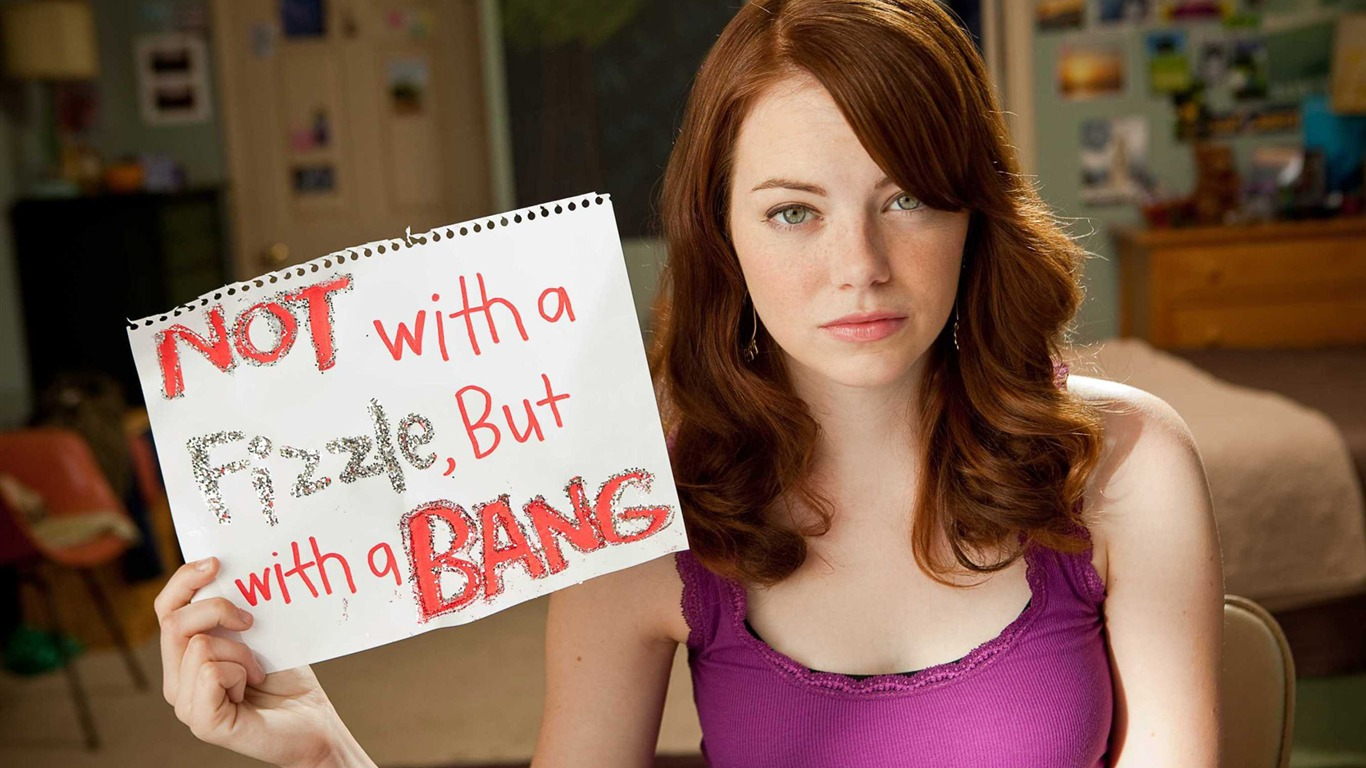 Three-Act Structure
The Hero’s Journey
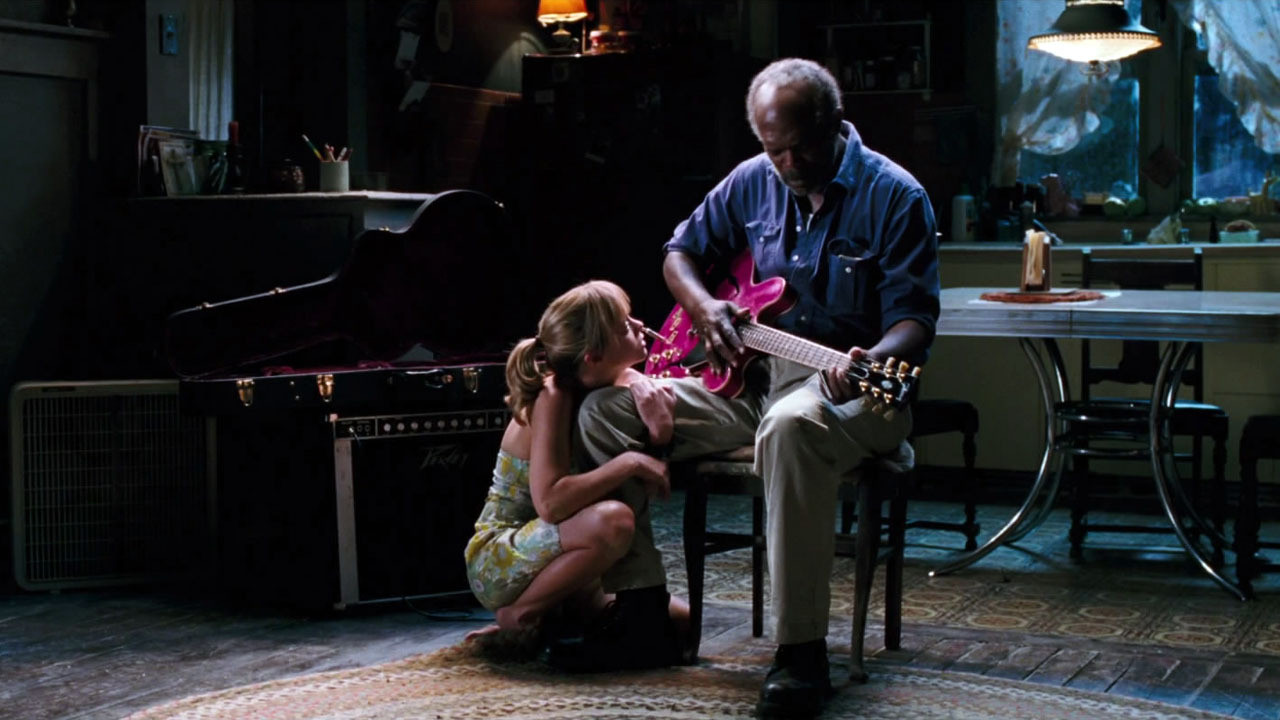 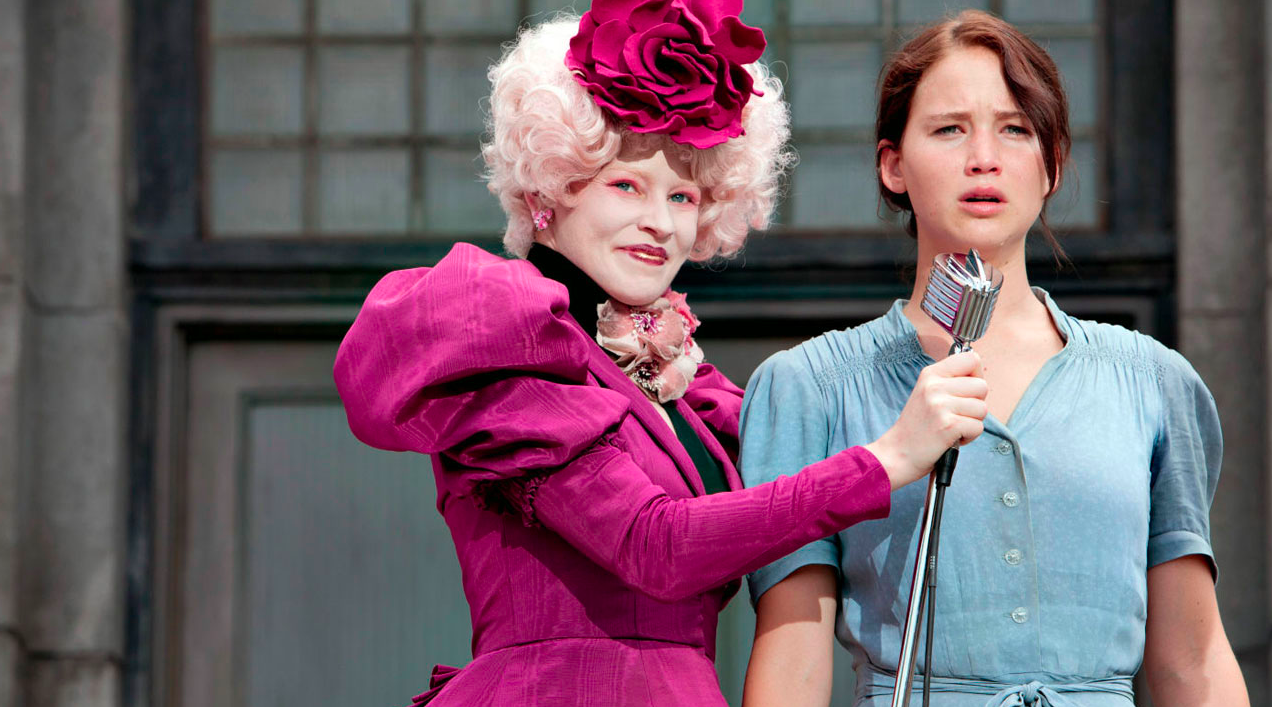 6-Stage Plot
Cats/Porn
Movies
Difficulty Level
Time
[Speaker Notes: In a prefect world – you could just memorize the whole thing]
1
2
3
1
2
3
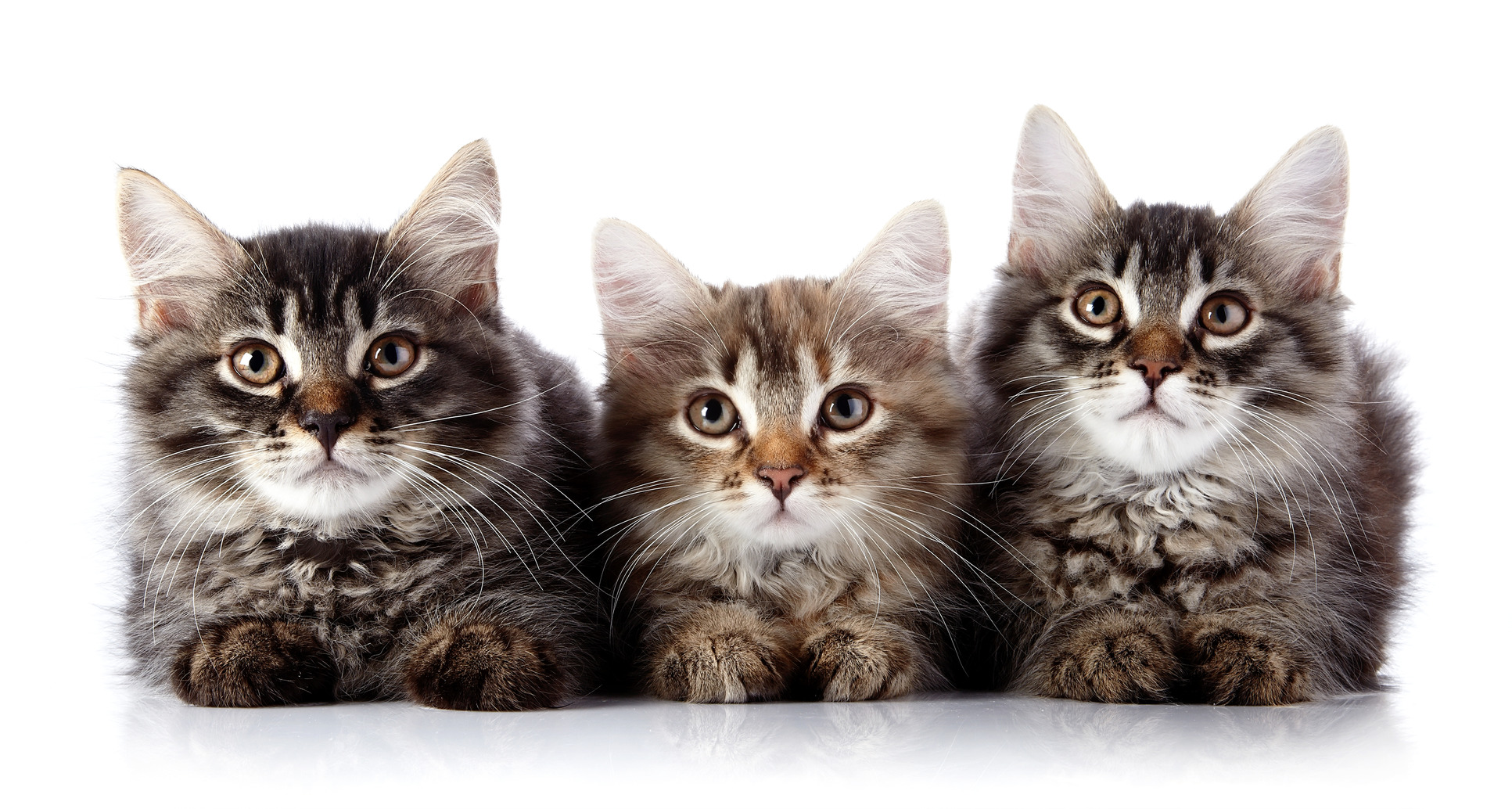 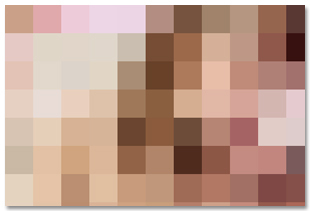 Story
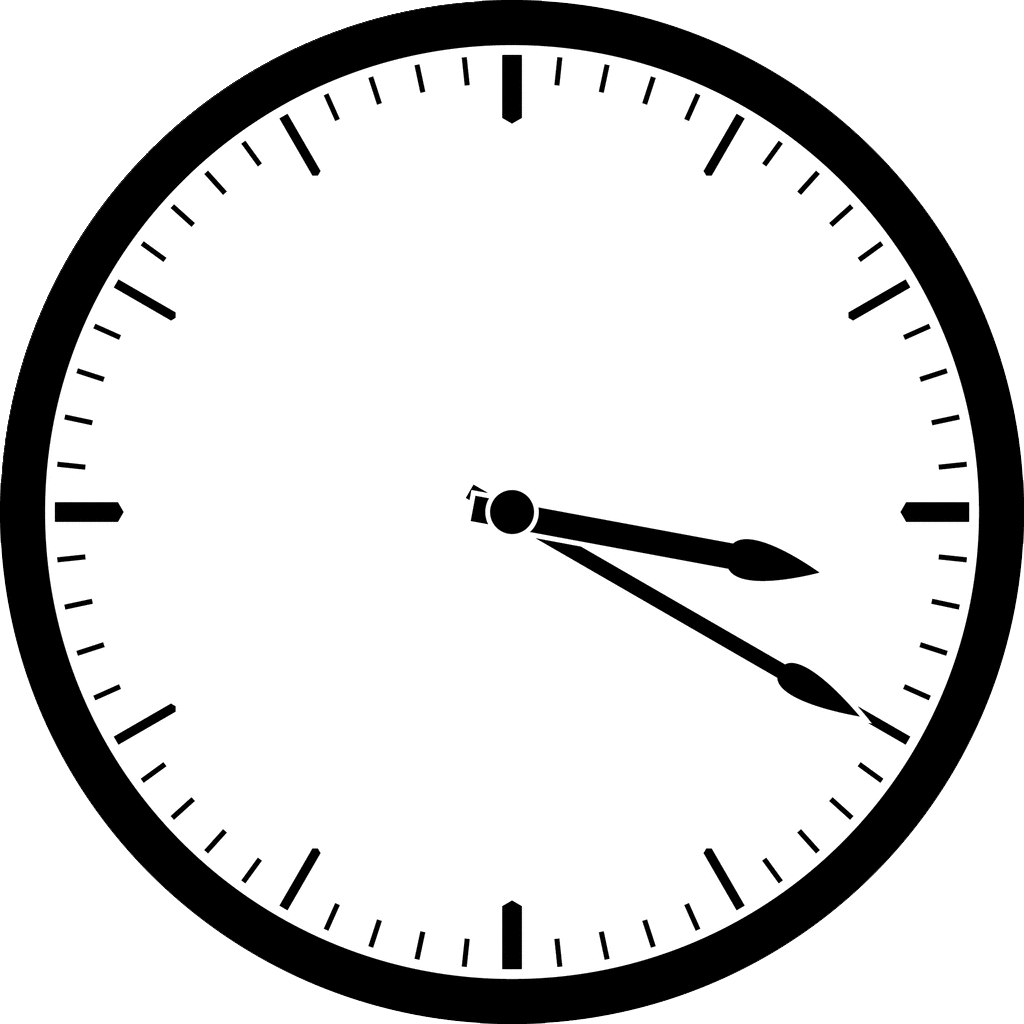 Prep
Practice Talk
Prep
YOUR TALK!
1
2
3
1
2
3
1
2
3
1
2
3
1
2
3
Story
Story
Prep
Practice Talk
Prep
YOUR TALK!
Story
Prep
Slides
Practice Talk
Prep
YOUR TALK!
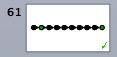 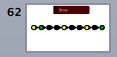 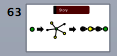 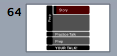 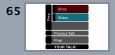 PREP
YOUR TALK!
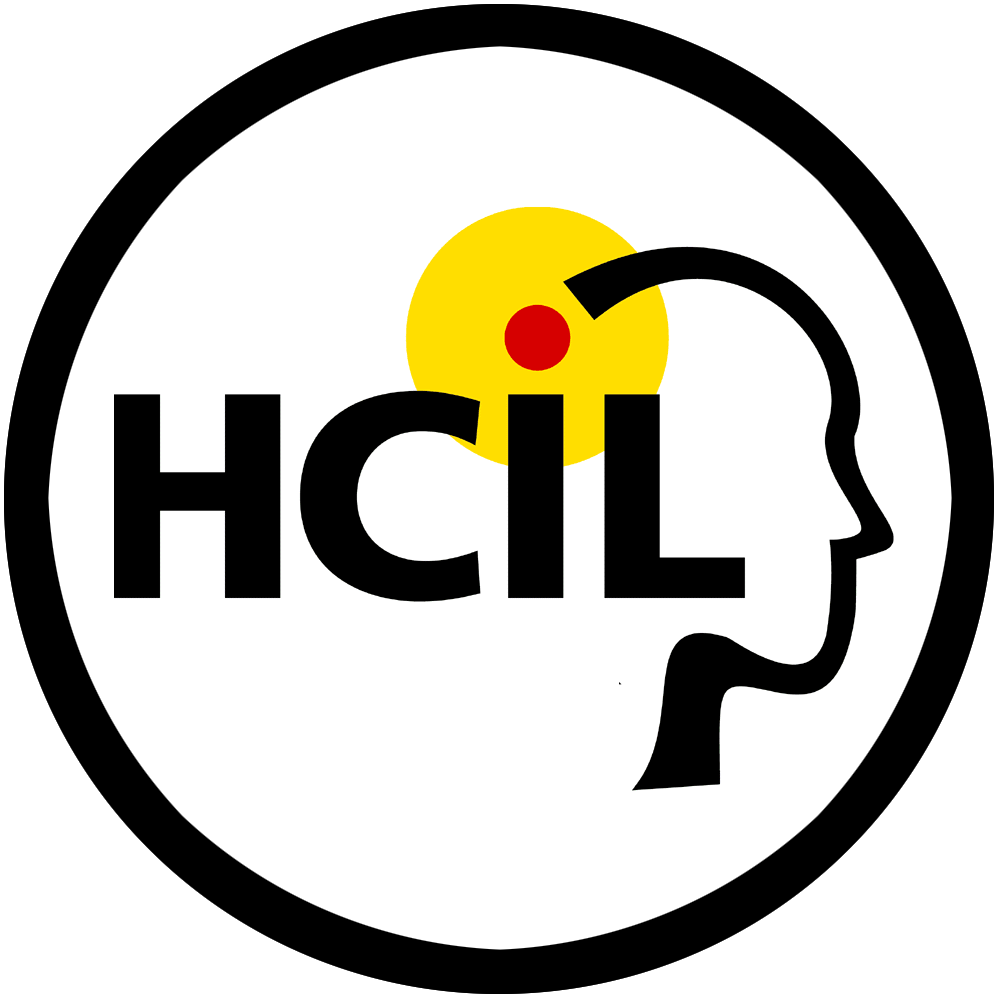 The
Talk
Talk
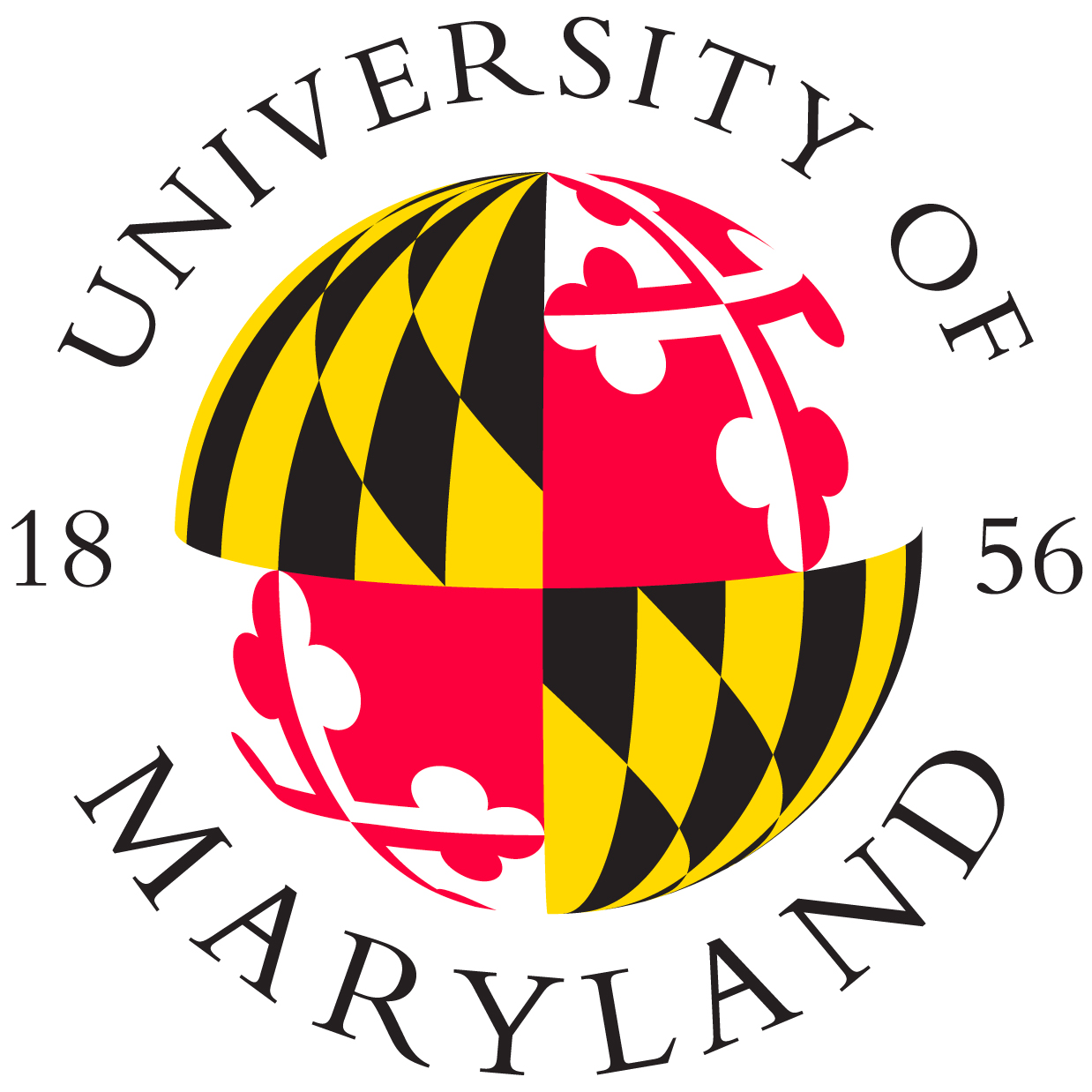 Megan 
Monroe
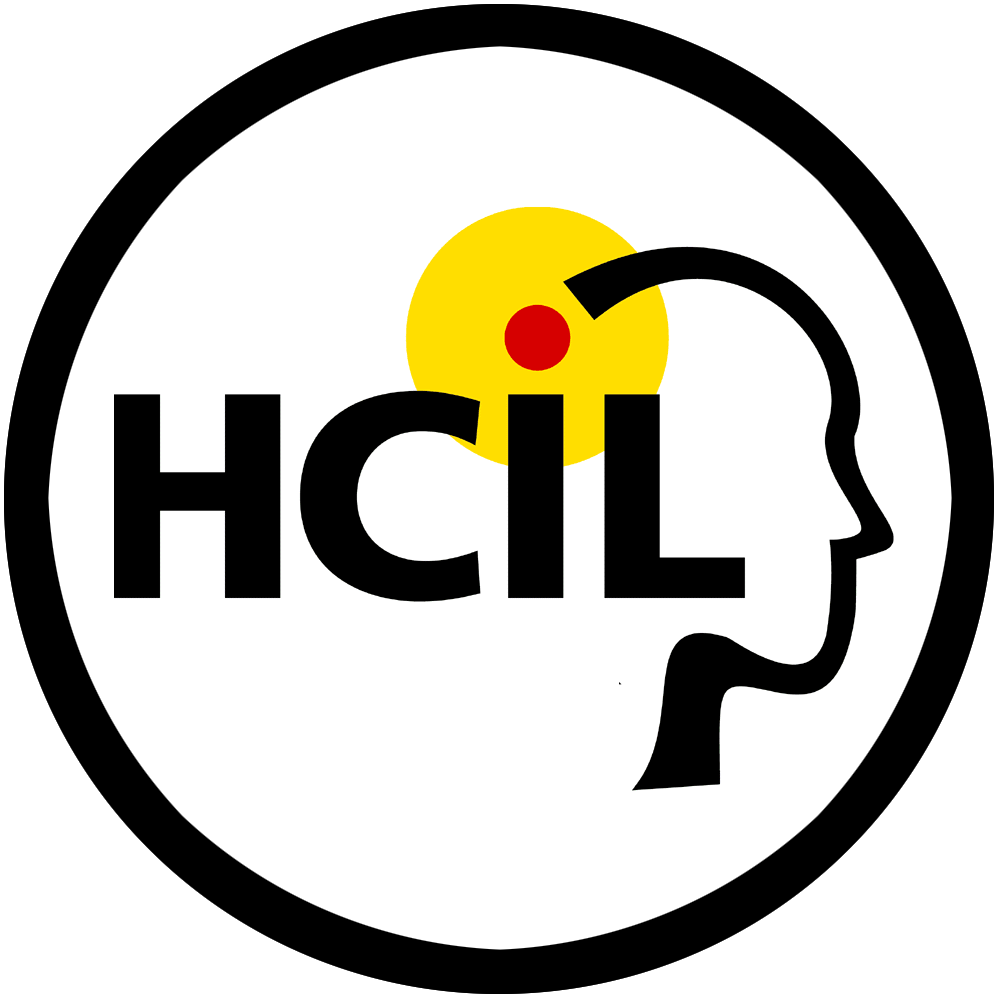 The
Talk
Talk
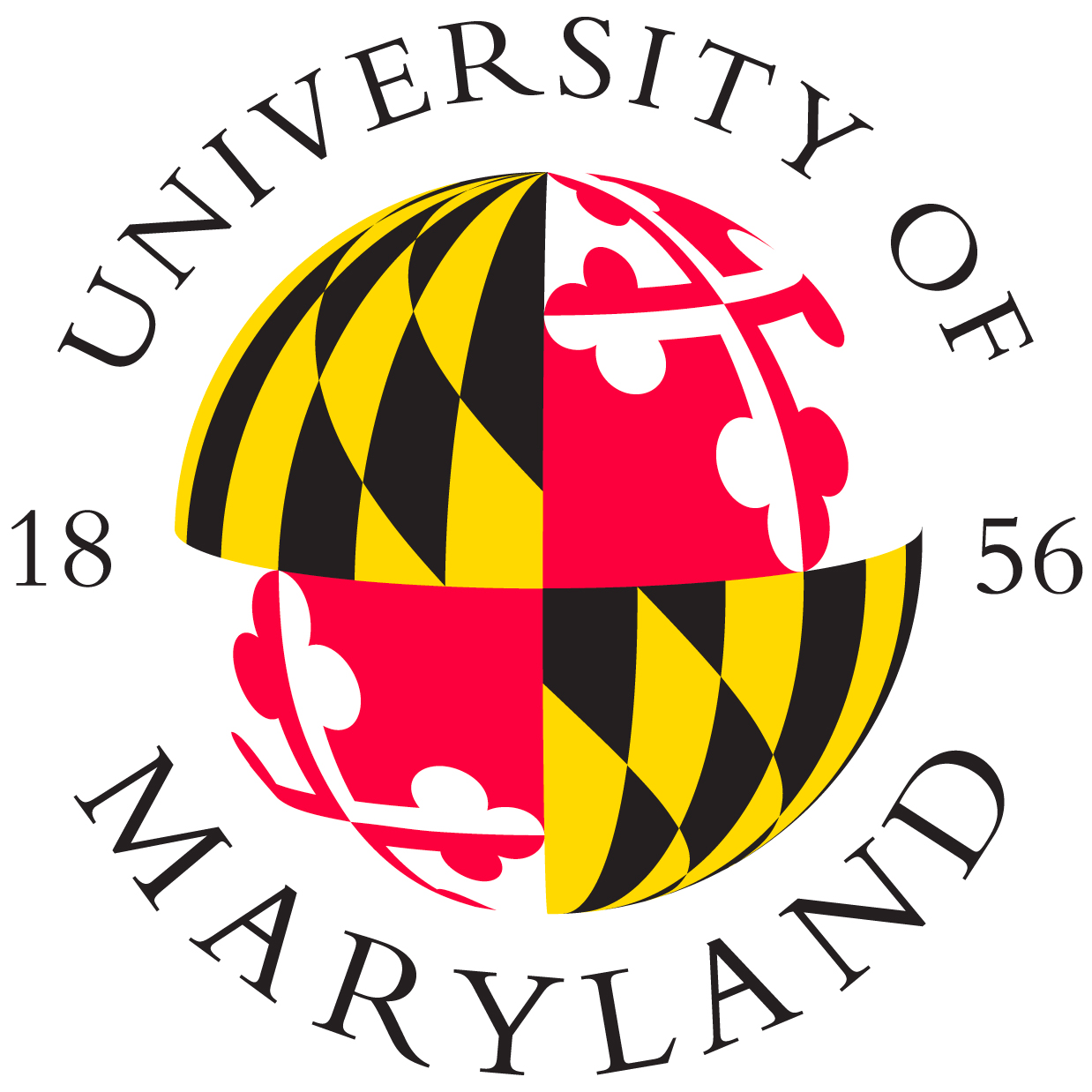 Megan 
Monroe
What was that talk about?
______________!?
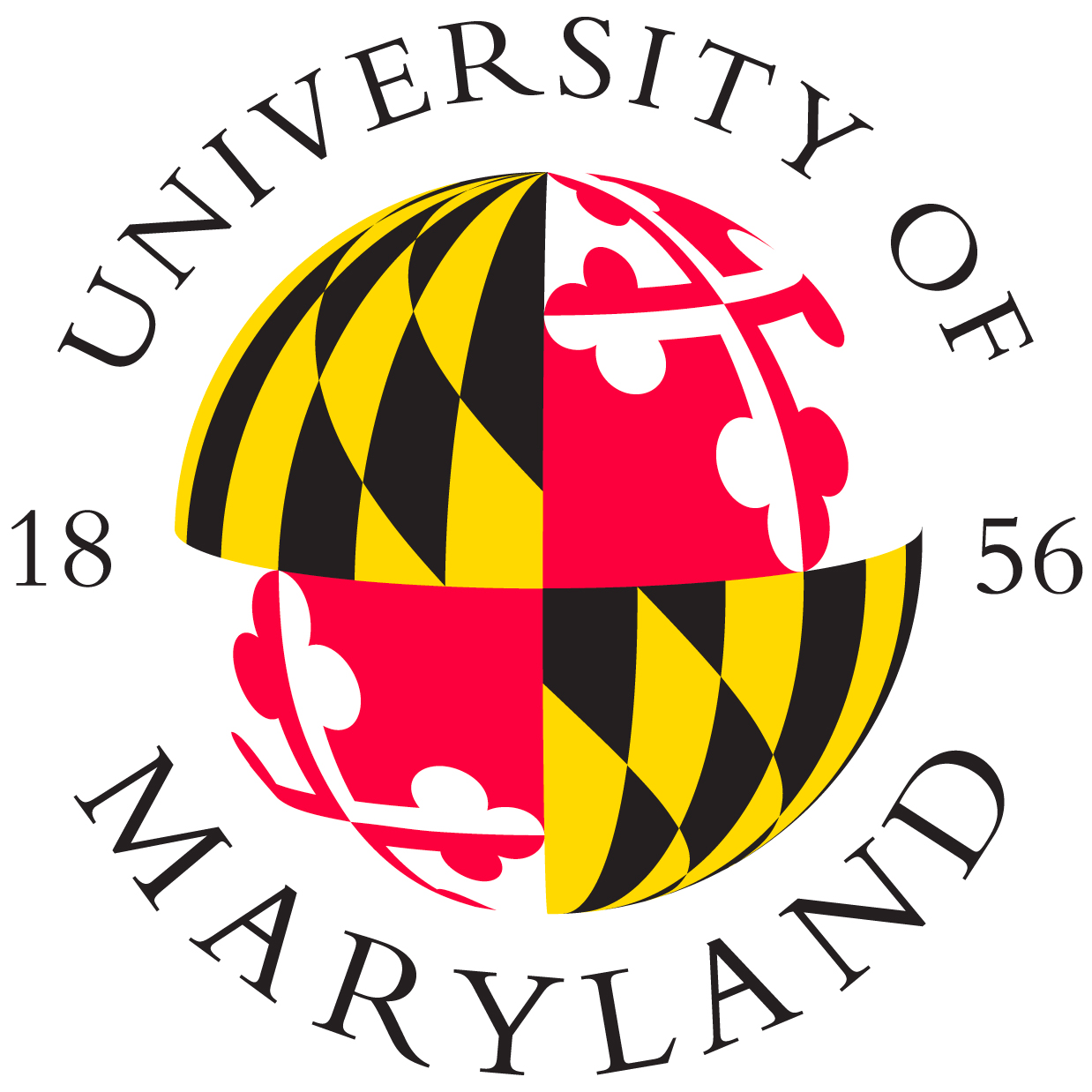 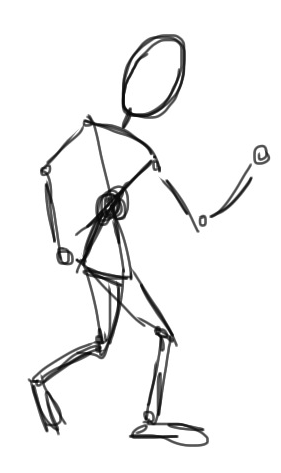 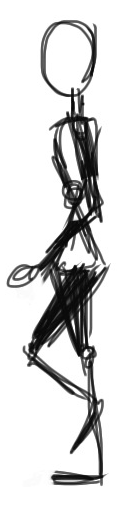 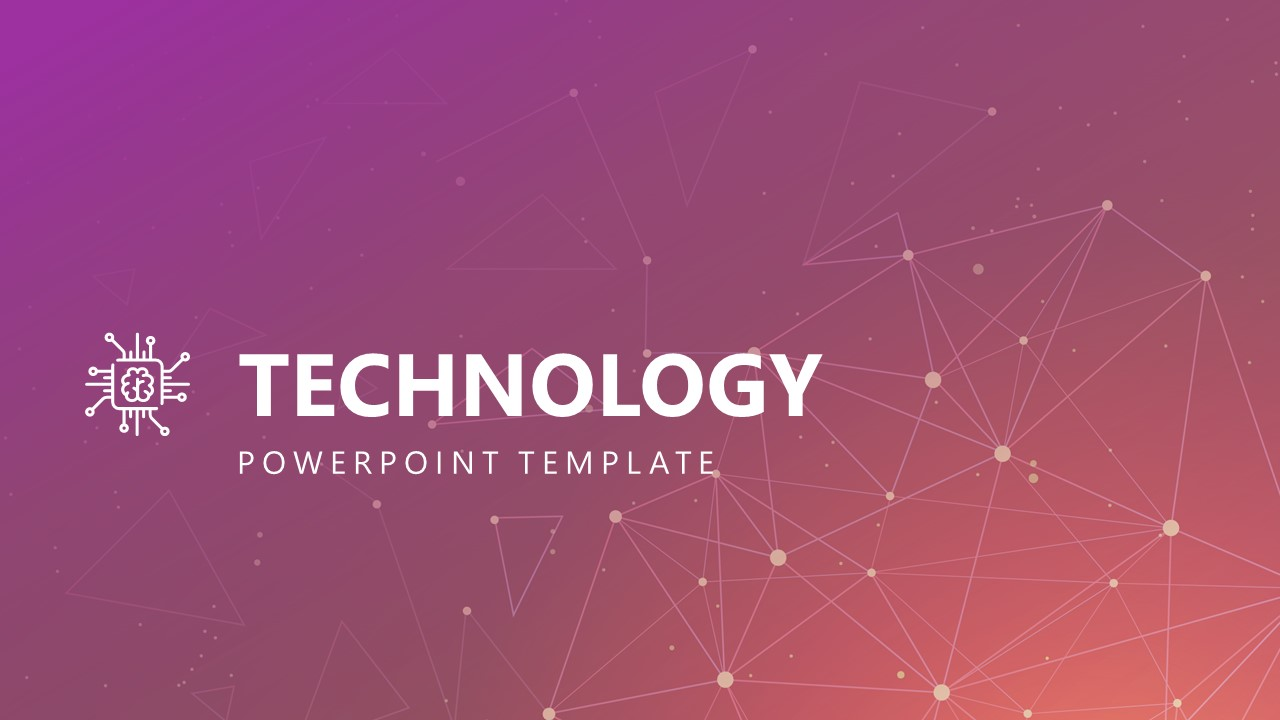 What was that talk about?
______________!!
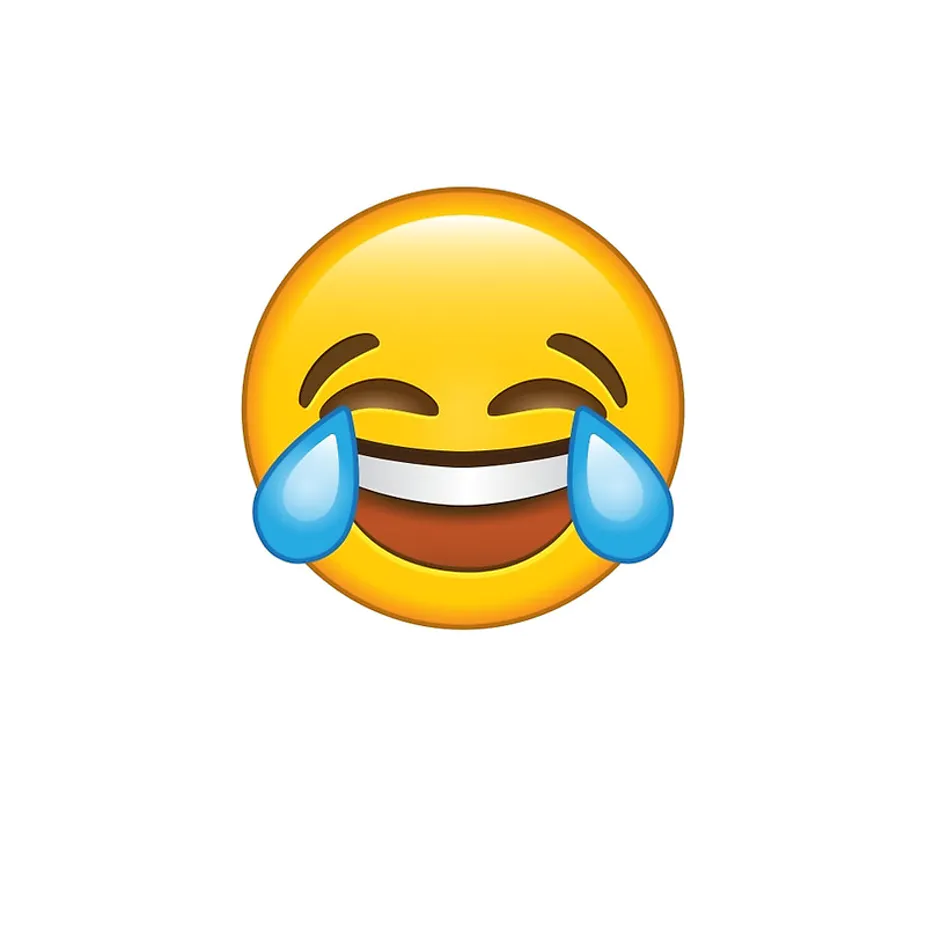 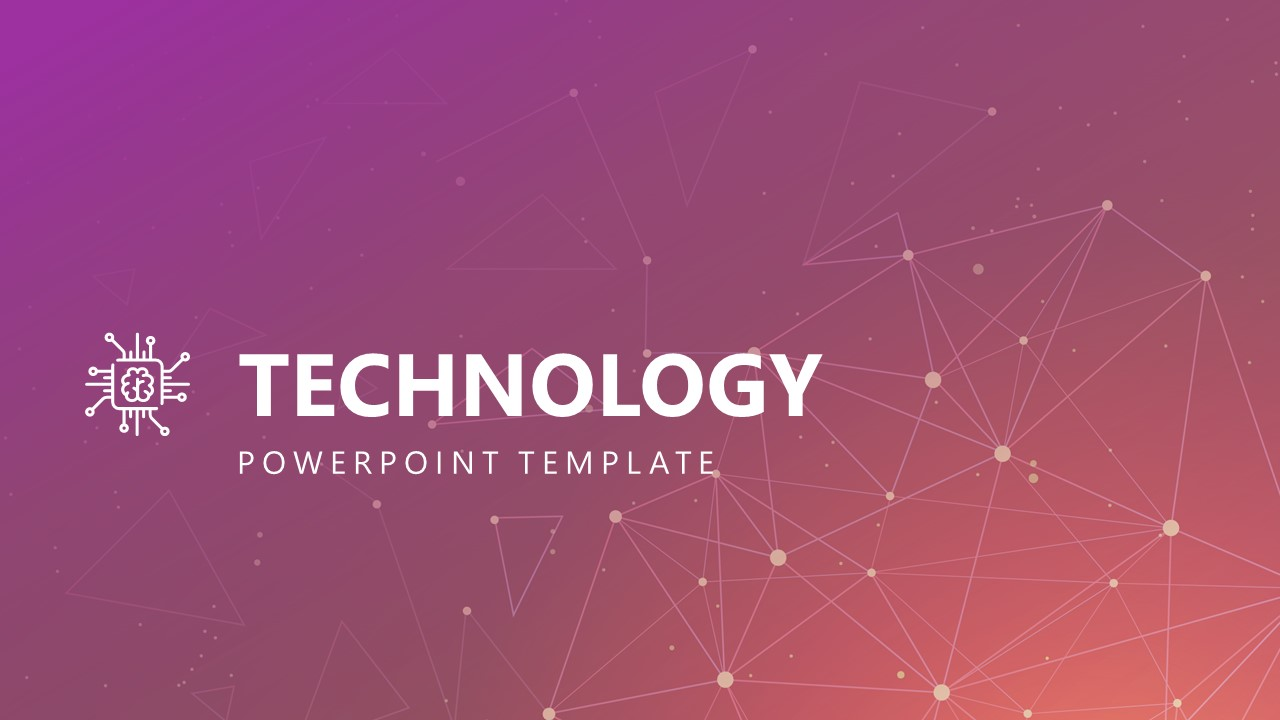 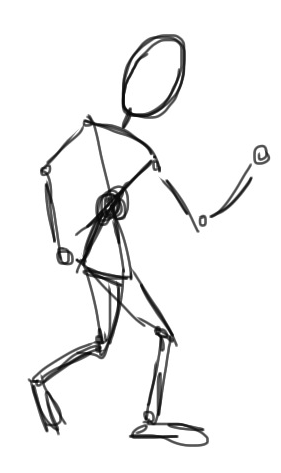 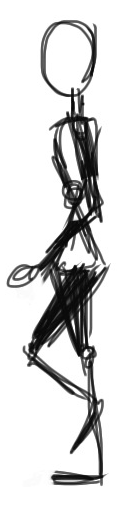 1
2
1
2
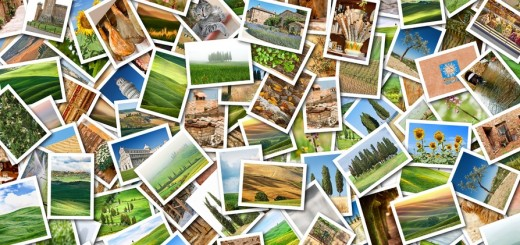 Provide images
Develop linear narrative
Something totally else
Another different thing
Sorry, I’m asleep now
THINKING
NO THINKING
THINKING
NO THINKING
Develop linear narrative
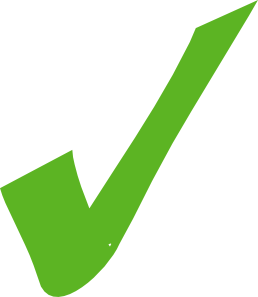 Even when there’s not an obvious graphical representation for the idea that you’re trying to get across, there is no need to put text on slides that you could just as easily say out loud. Your audience WILL read whatever text you put on your slides. And if you’re talking while they’re reading, then YOU’RE being annoying.
It doesn’t have to be this way…
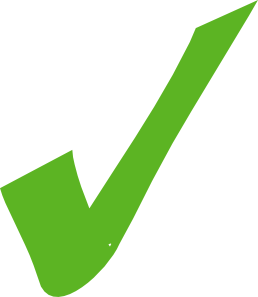 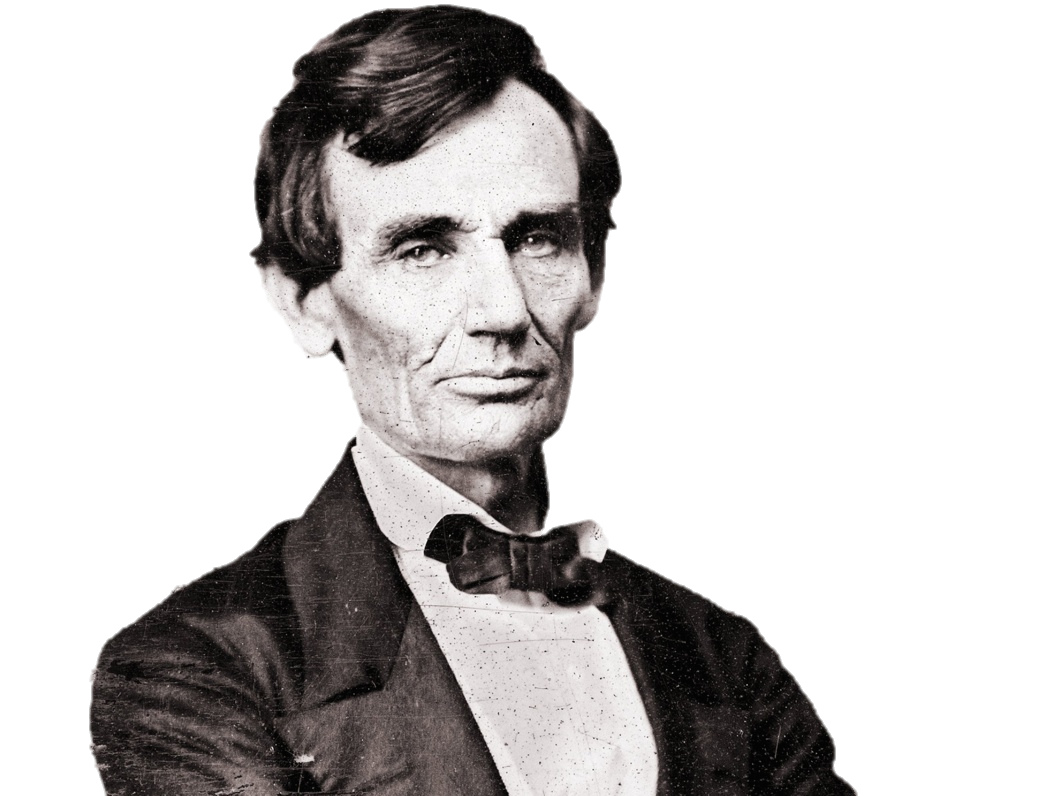 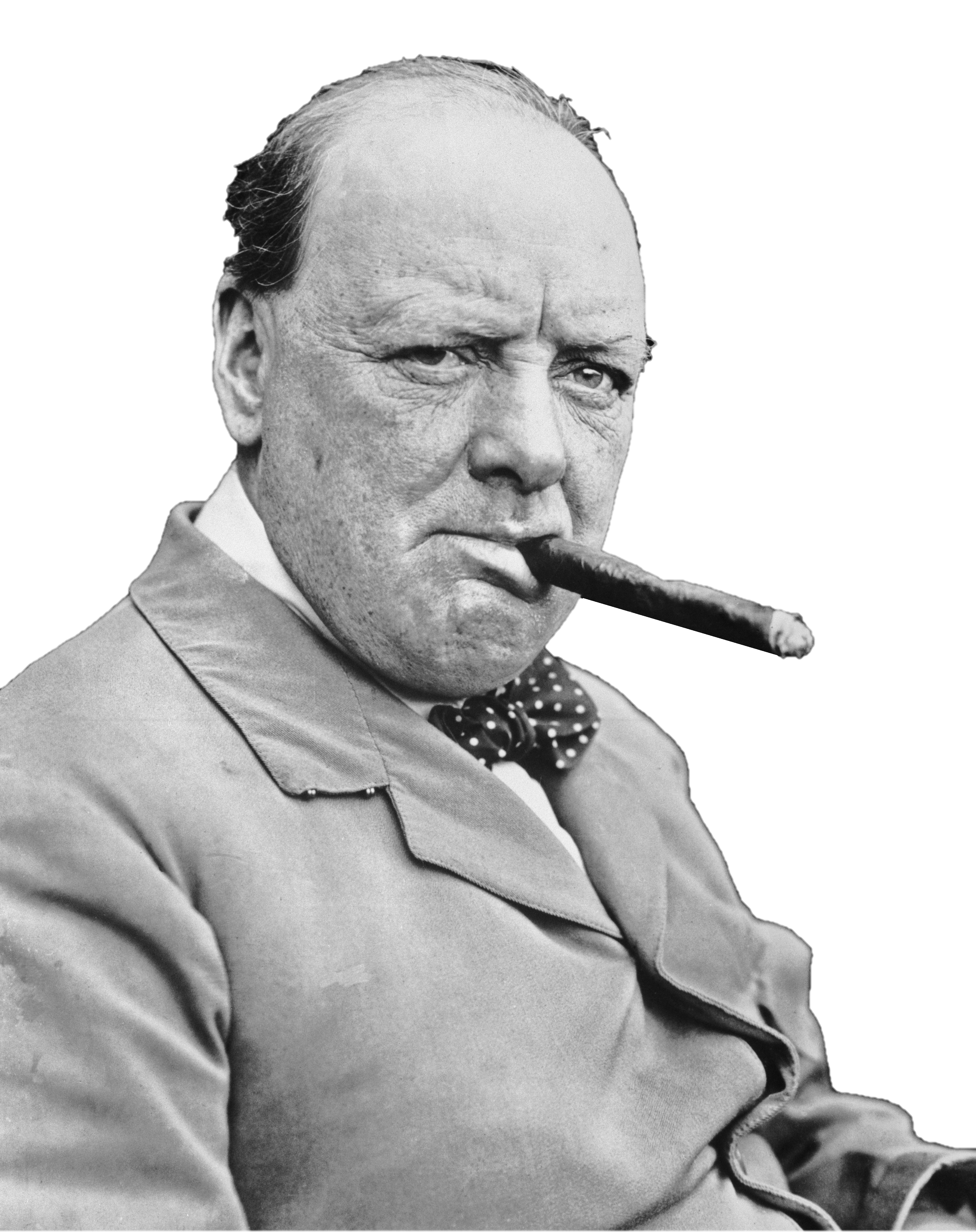 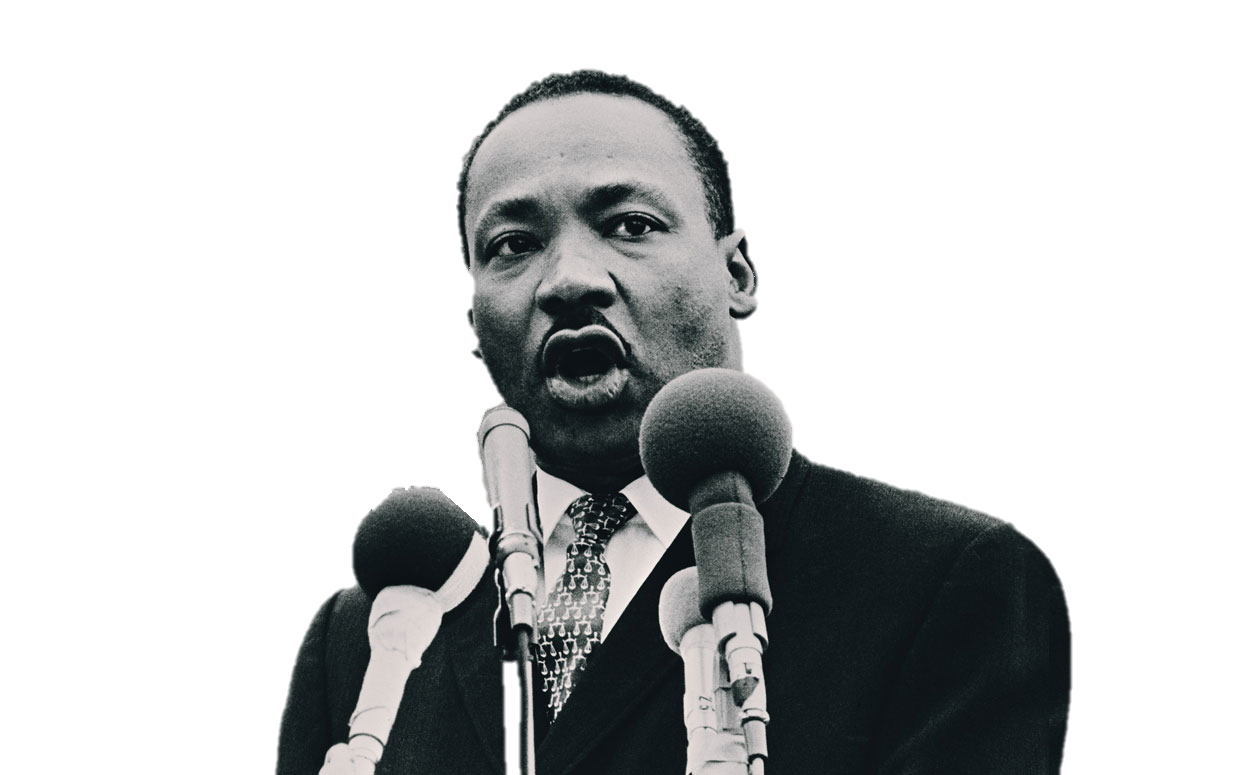 1
2
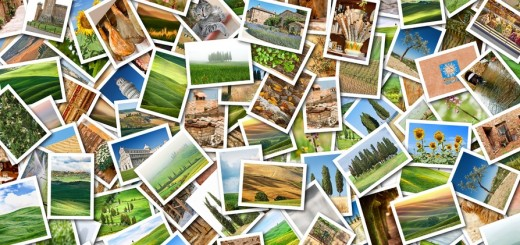 Provide images
Nix the text.
1
2
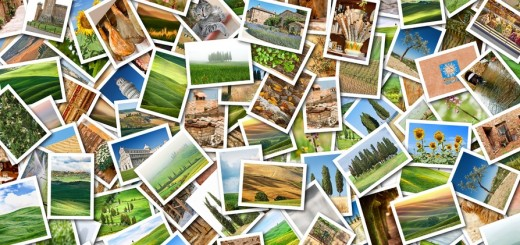 Provide images
Provide Rhythm
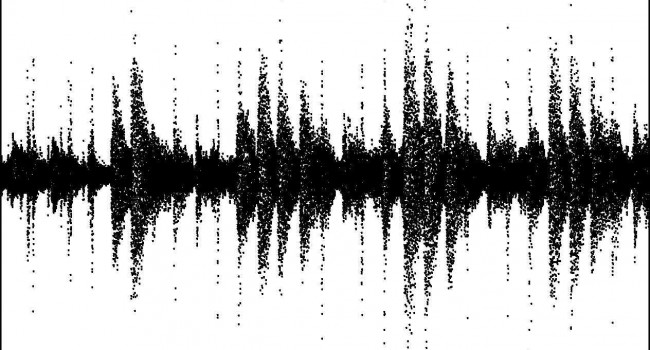 [Speaker Notes: Slide change is more noticeable than topic change]
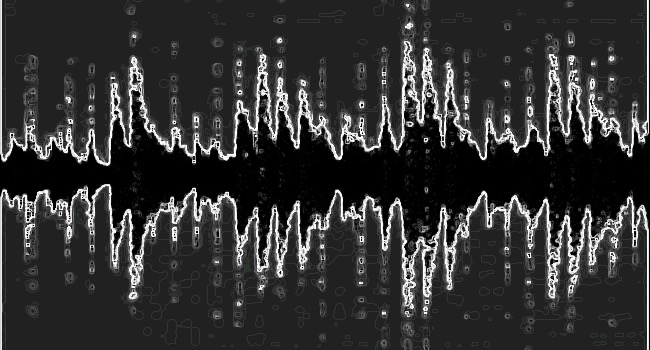 [Speaker Notes: Slide change is more noticeable than topic change]
Point A
Point C
Point B
Point A
Point B
Point C
Point A
Point C
Point B
Point A
Point B
Point C
Point A
Point B
Point C
Cats/Porn
Your Talk
Difficulty Level
Time
[Speaker Notes: In a prefect world – you could just memorize the whole thing]
What was that talk about?
______________.
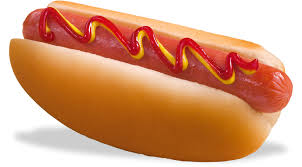 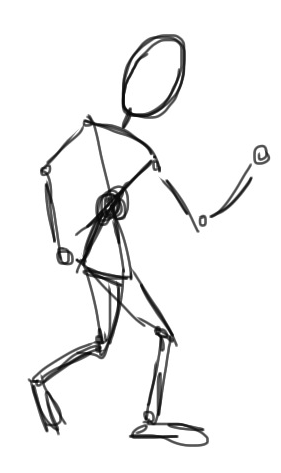 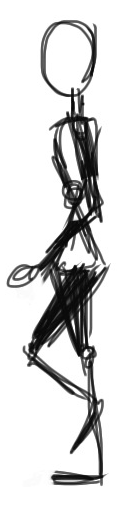 1
2
One thing at a time.
Provide Rhythm
Point A
Point B
Point C
Point A
Point A
Point B
Point C
Point A
Point A
Point B
Point B
Point C
Point A
Point A
Point B
Point B
Point C
Point C
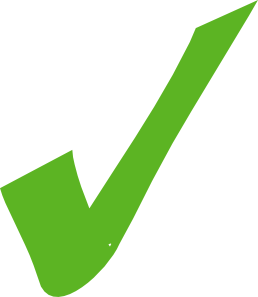 Point A
Point A
Point A
Point B
Point B
Point B
Point C
Point C
Point C
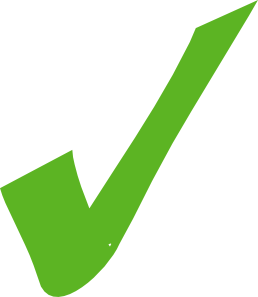 Point A
Point A
Point A
Point B
Point B
Point B
Point C
Point C
Point C
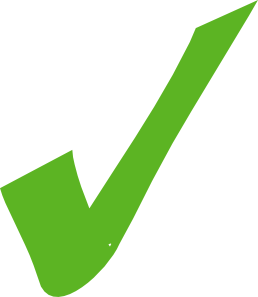 Point A
Point A
Point A
Point B
Point B
Point B
Point C
Point C
Point C
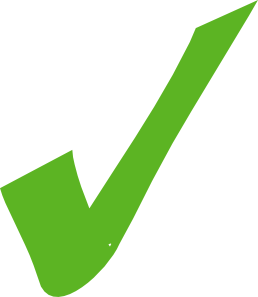 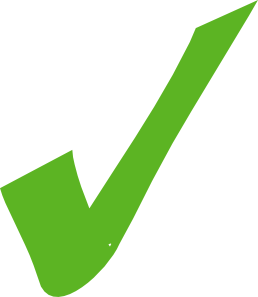 THINKING
NO THINKING
THINKING
NO THINKING
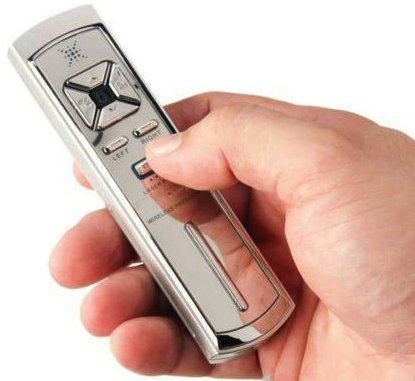 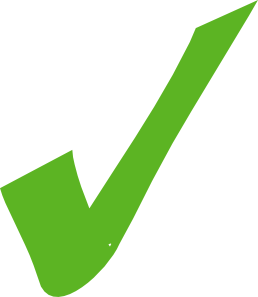 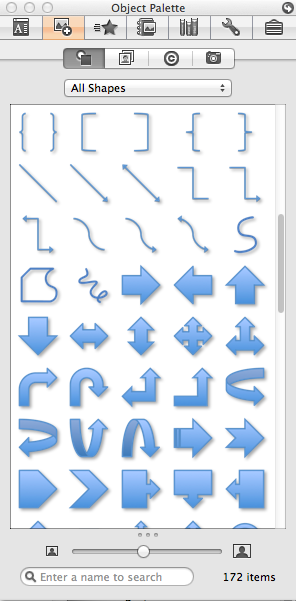 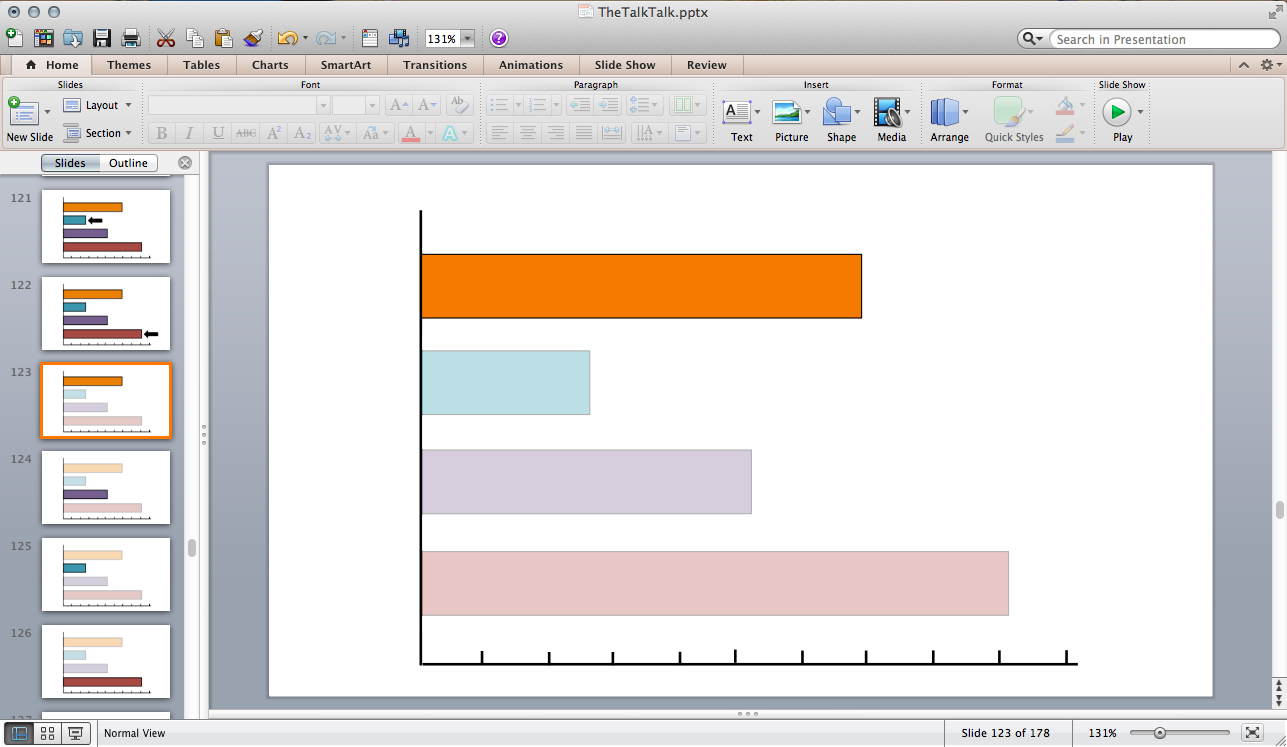 Slides
Slides
Nix the text.
Slides
Nix the text.
One thing at a time.
Story
Prep
Slides
Practice Talk
Prep
YOUR TALK!
Story
Prep
Slides
Practice
Practice Talk
Prep
YOUR TALK!
1
2
3
1
2
3
1.) Memorize Slide Deck
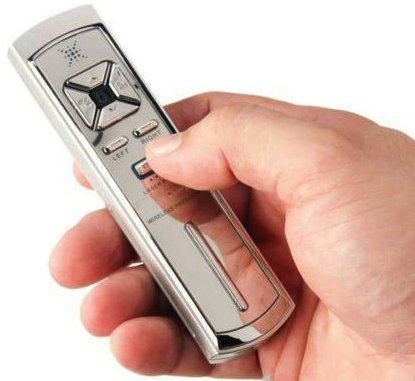 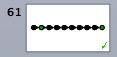 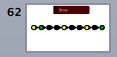 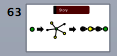 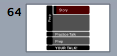 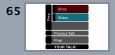 1
2
3
1.) Memorize Slide Deck
1
2
3
1.) Memorize Slide Deck
2.) Memorize First 3 Sentences
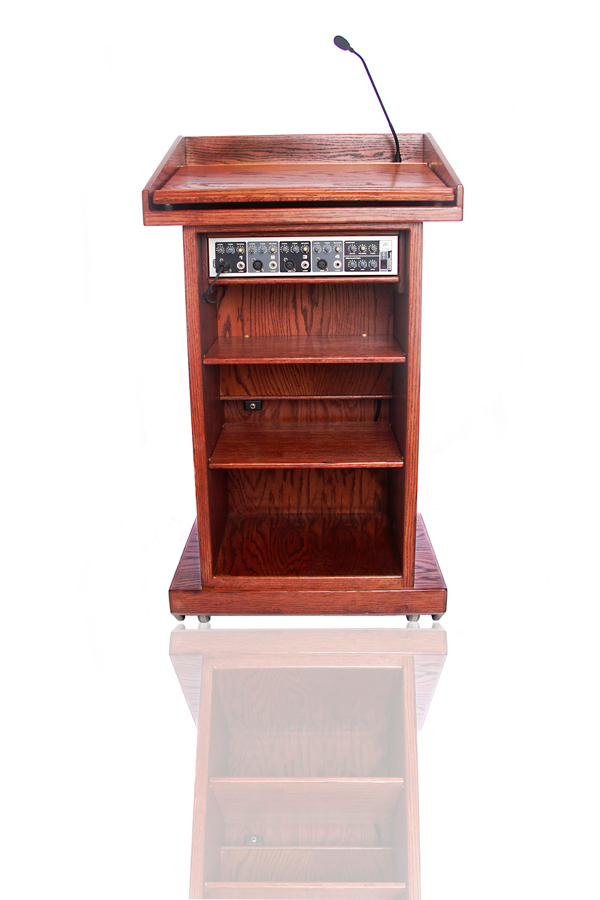 1
2
3
1.) Memorize Slide Deck
2.) Memorize First 3 Sentences
1
2
3
1.) Memorize Slide Deck
2.) Memorize First 3 Sentences
3.) Out Loud. Complete. Run-Throughs.
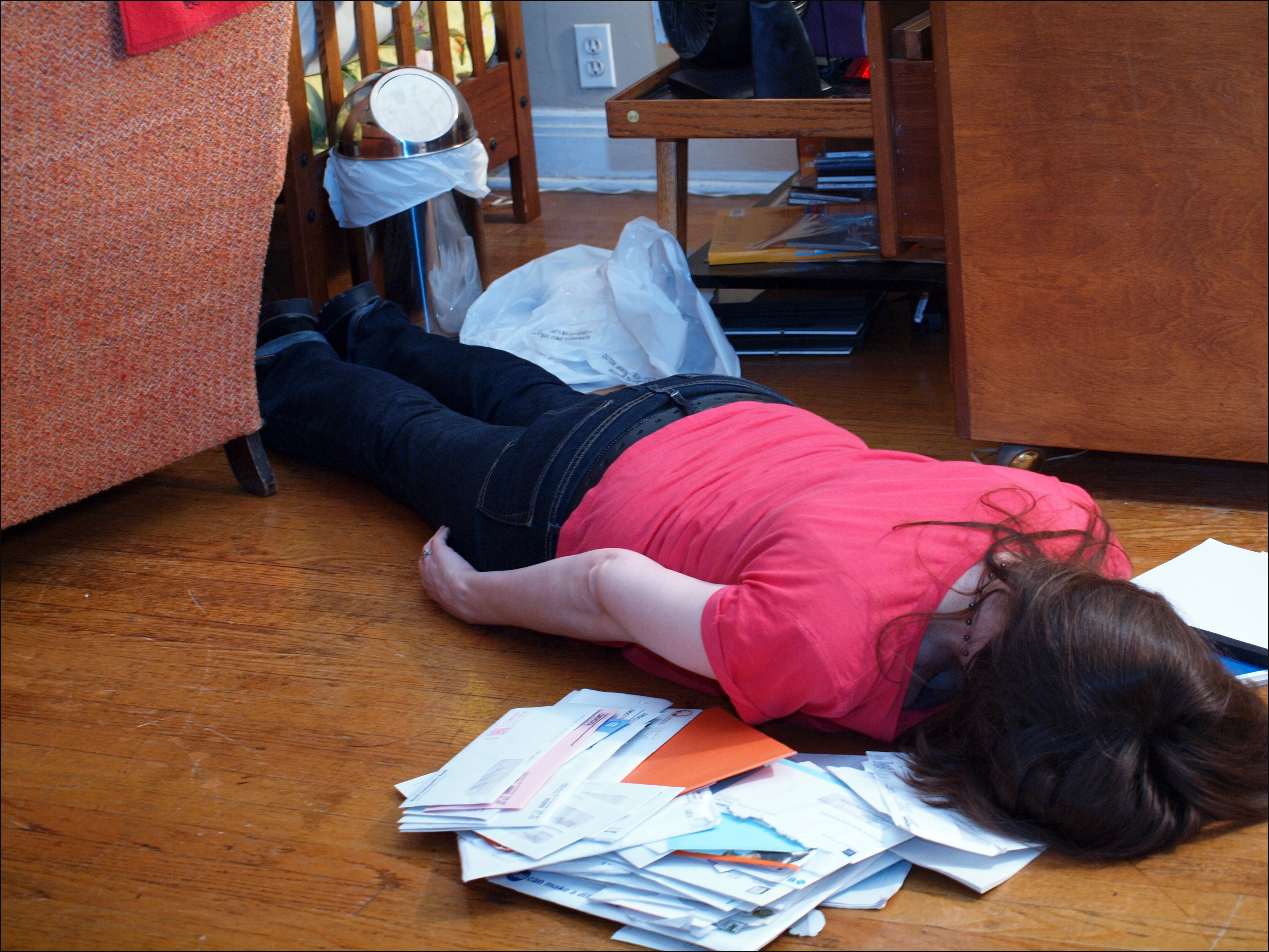 Monday
Tuesday
Wednesday
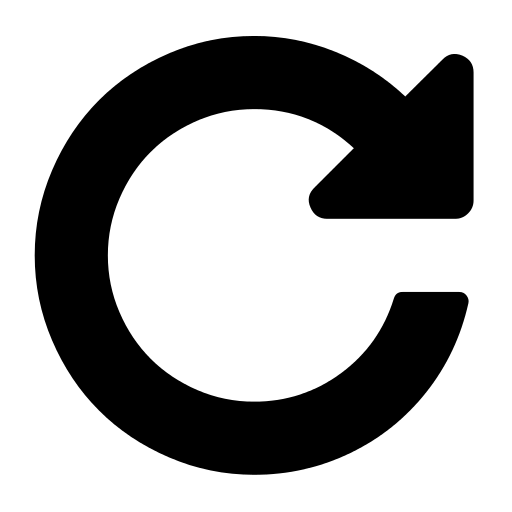 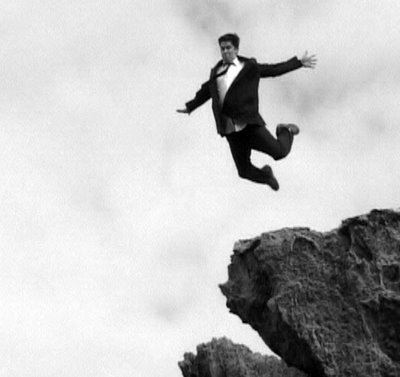 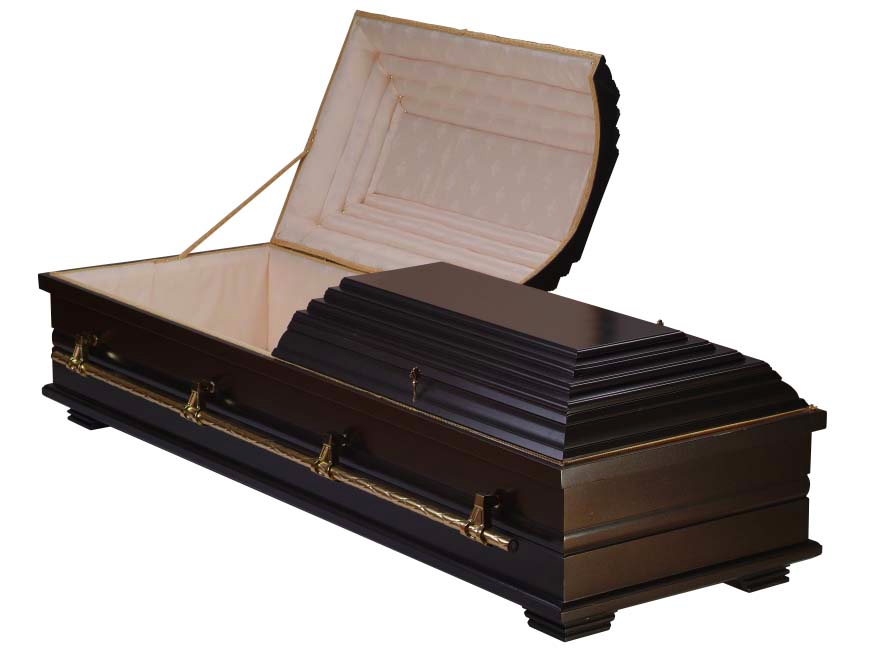 10
Monday
Tuesday
Wednesday
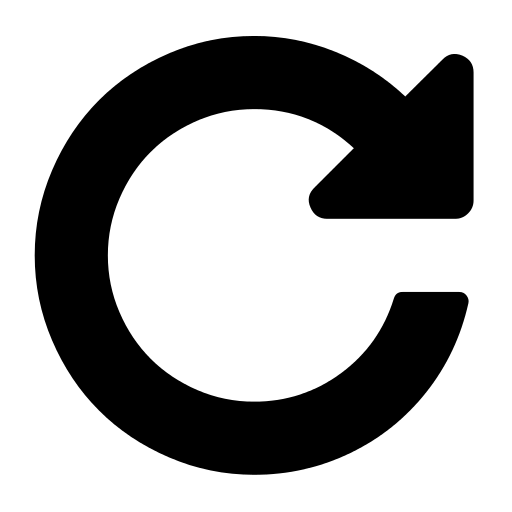 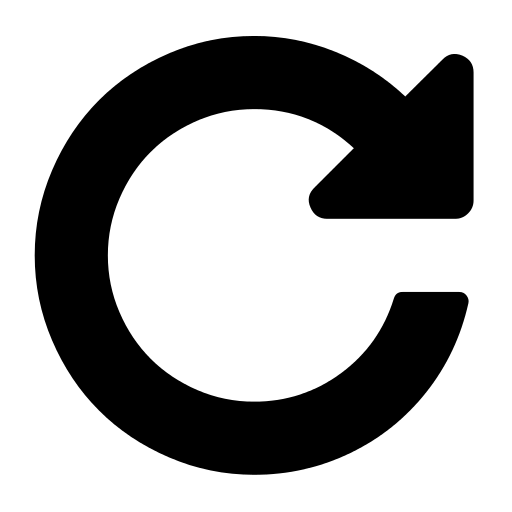 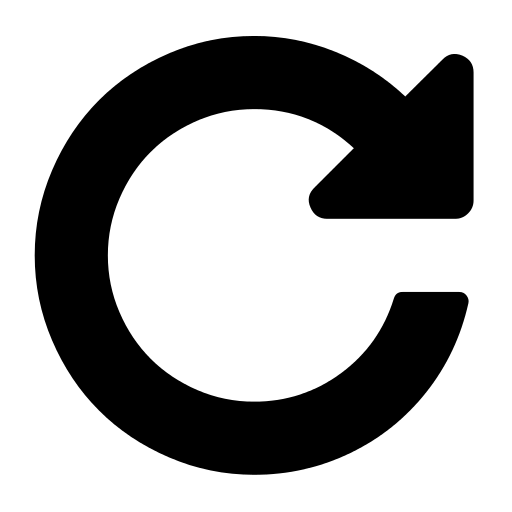 2
2
2
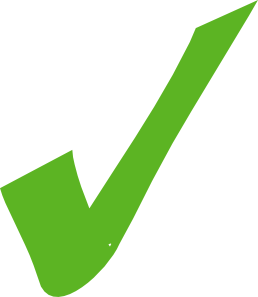 Your
Talk
Time
3 days
Your
Talk
Practice
Time
3 days
Your
Talk
Practice
Slides
Story
1
2
3
1.) Memorize Slide Deck
2.) Memorize First 3 Sentences
3.) Out Loud. Complete. Run-Throughs.
1
2
3
1.) Memorize Slide Deck
2.) Memorize First 3 Sentences
3.) Out Loud. Complete. Run-Throughs.
!@$#&!
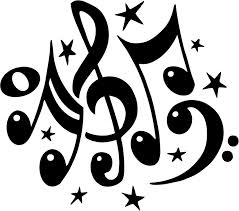 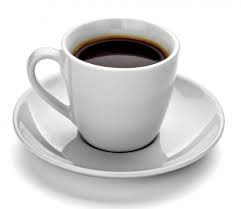 Practice
Your
Talk
3 days
Practice
1.) Memorize Slide Deck
2.) Memorize First 3 Sentences
3.) Out Loud. Complete. Run-Throughs.
Story
Prep
Slides
Practice
Practice Talk
Prep
YOUR TALK!
Story
Prep
Slides
Practice
Practice Talk
Prep
YOUR TALK!
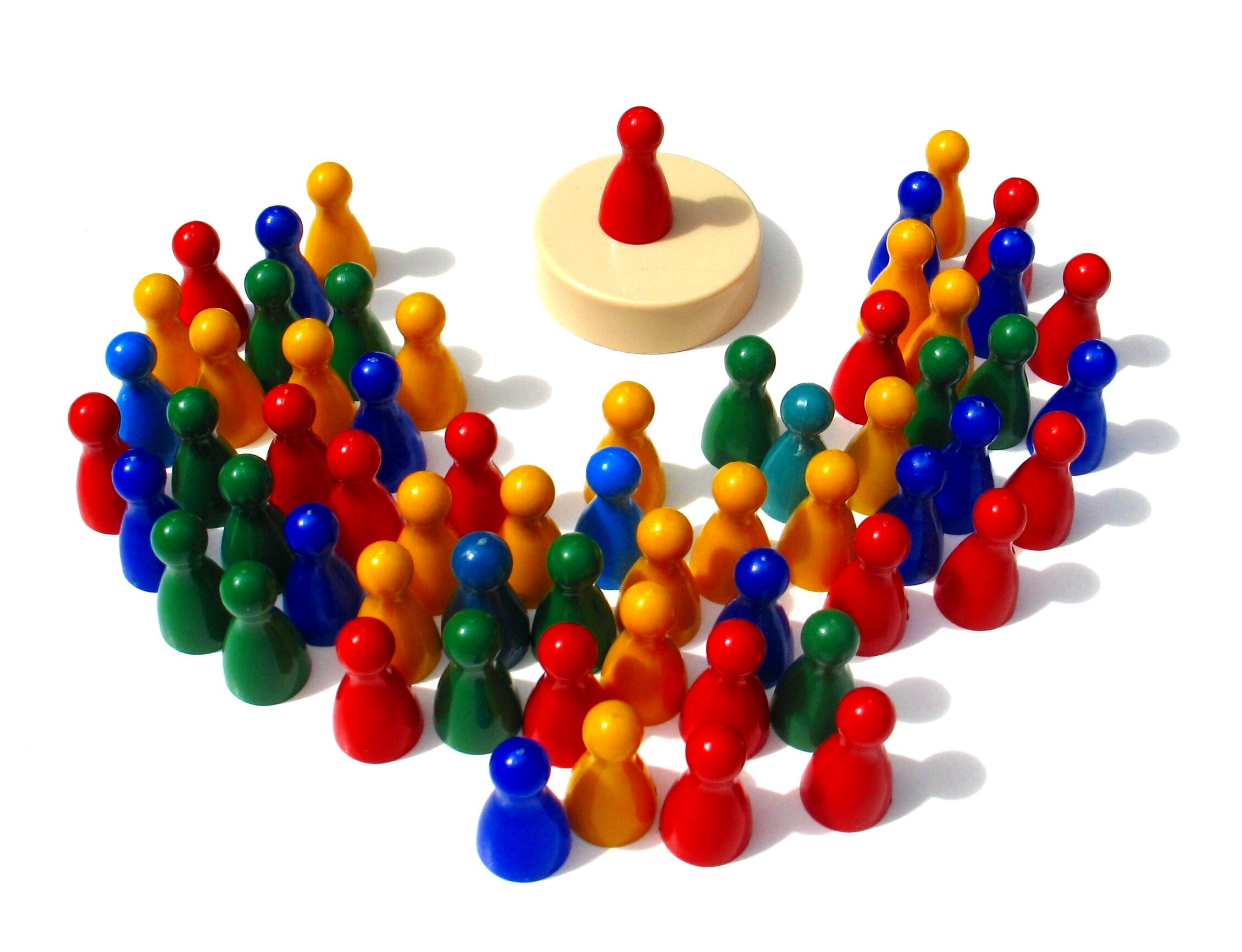 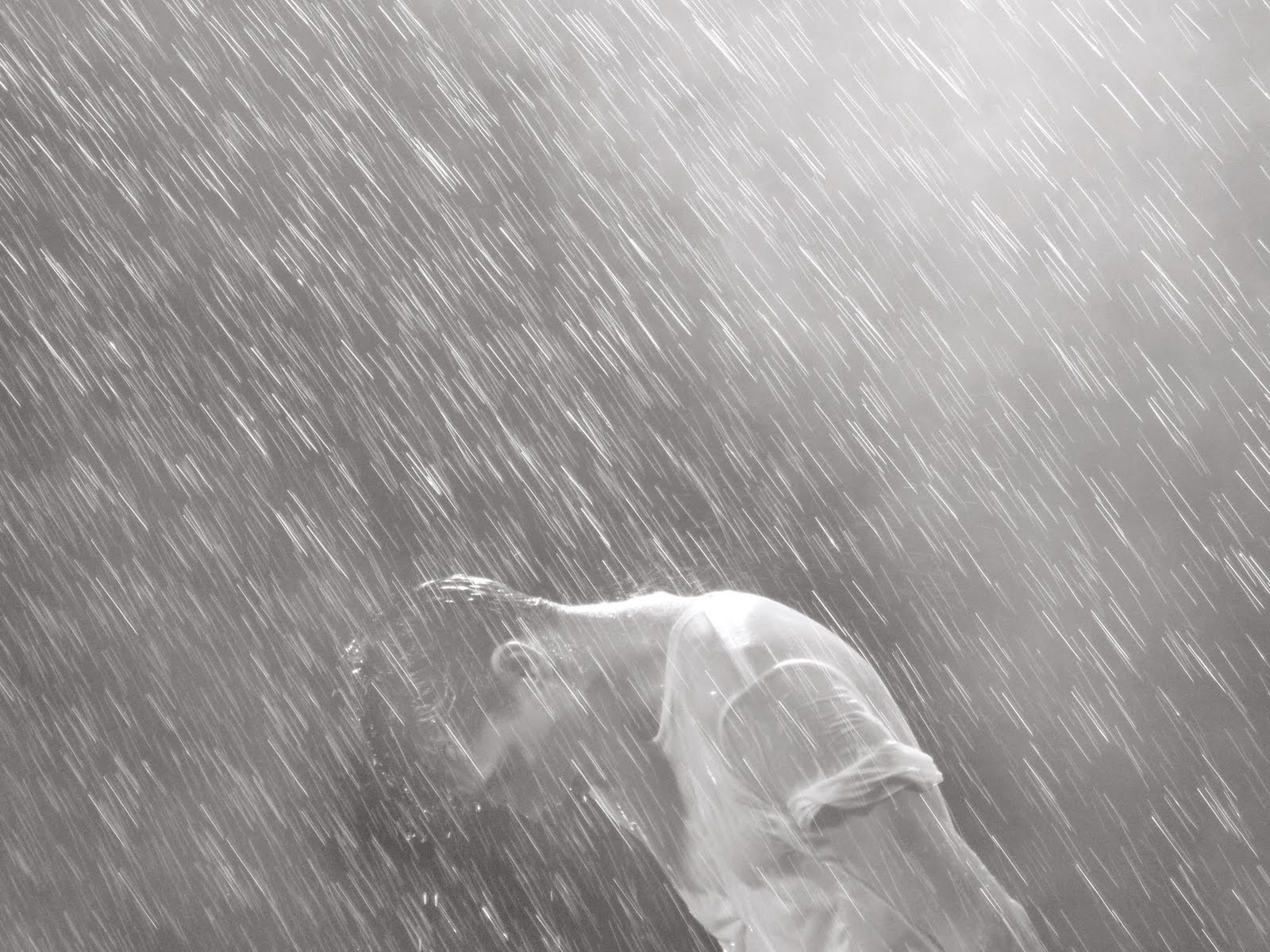 Story
Prep
Slides
Practice
What was that talk about?
_________________!
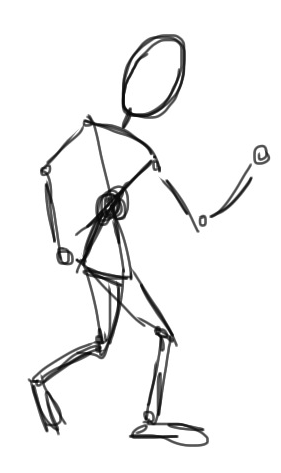 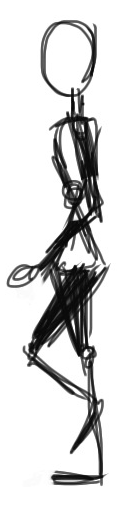 Story
Prep
Slides
Practice
Practice Talk
Prep
YOUR TALK!
Story
Prep
Slides
Practice
Practice Talk
YOUR TALK!
Story
Slides
Nix the text.
One thing at a time.
Practice
Your
Talk
3 days
Practice
1.) Memorize Slide Deck
2.) Memorize First 3 Sentences
3.) Complete. Out Loud. Run-Throughs.
Story
Prep
Slides
Practice
Practice Talk
YOUR TALK!
YOUR TALK!
Story
Prep
Slides
Practice
Story
Prep
Slides
Practice
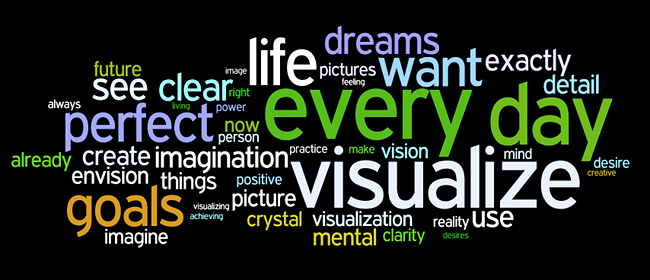 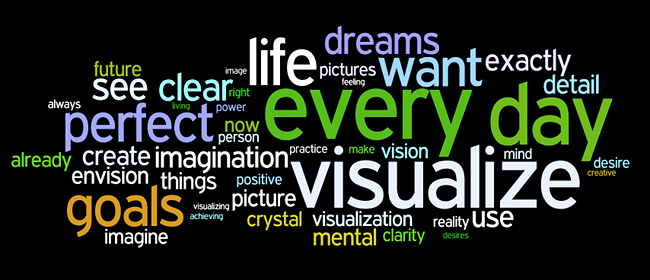 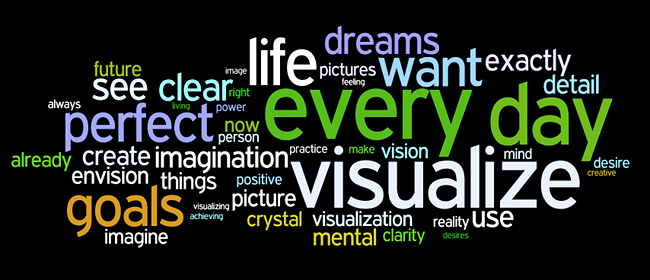 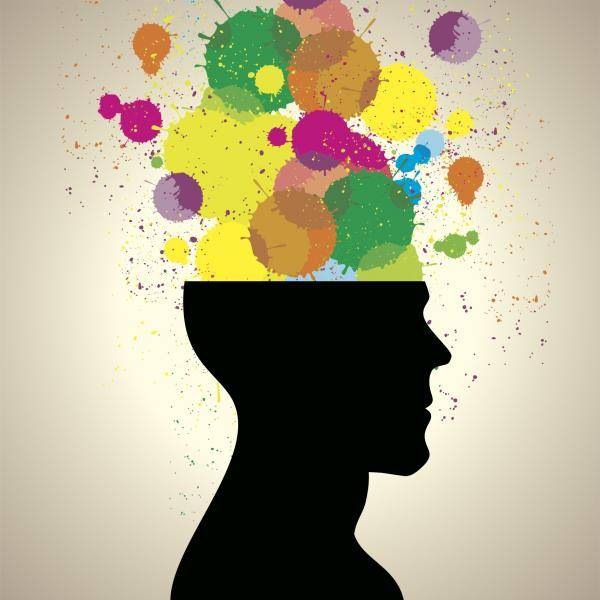 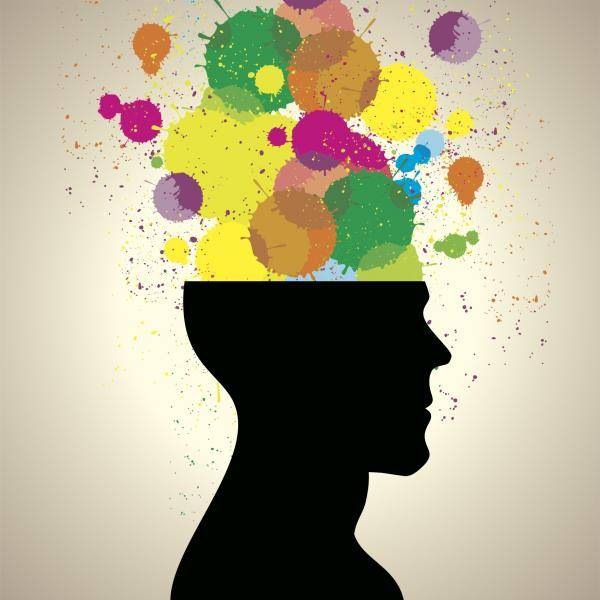 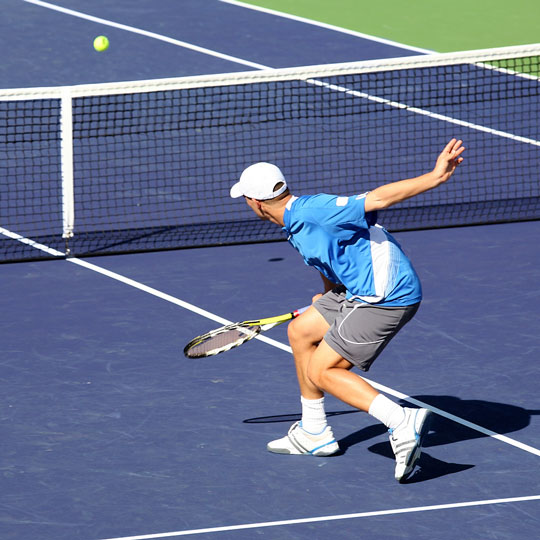 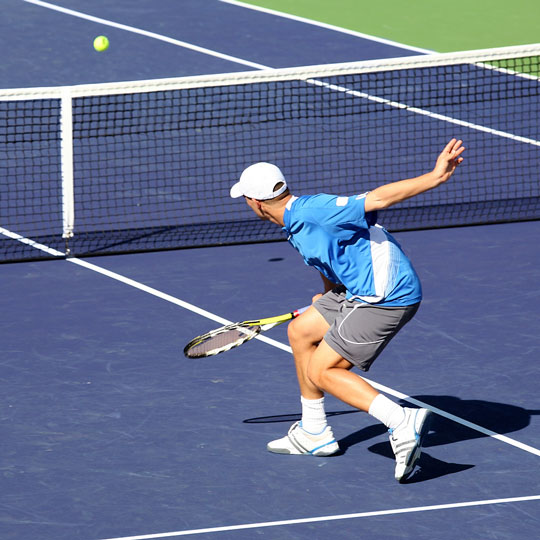 Story
Prep
Slides
Practice